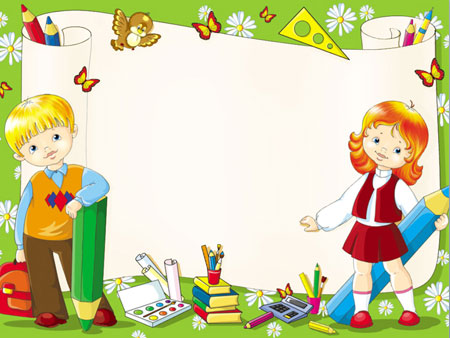 МБОУ С(К)ОШ№11 г. Челябинска
Использование возможностей проектной деятельности в формировании гражданских качеств личности у обучающихся с ОВЗ
Грязных Ольга Николаевна, учитель-логопед
Юсупова Наталья Николаевна, заместитель директора по ВР
Описание цветка с любовью к природе гораздо более заключает в себе гражданского чувства, чем обличение взяточничества, ибо тут соприкосновение с природой, с любовью к природе.
Федор Достоевский
Чтобы заложить в годы детства основу человечности и гражданственности, надо дать ребенку правильное видение добра и зла.
Василий Сухомлинский
Гражданские качества – это качества личности, характеризующие её способность к активному проявлению своей гражданской позиции через социально значимую, практико- ориентированную деятельность.
Гражданское воспитание — формирование российской гражданской идентичности, принадлежности к общности граждан Российской Федерации, к народу России как источнику власти в Российском государстве и субъекту тысячелетней российской государственности, уважения к правам, свободам и обязанностям гражданина России, правовой и политической культуры;
Рабочая программа воспитания должна быть направлена на развитие личности обучающихся, в том числе духовно-нравственное развитие, укрепление психического здоровья и физическое воспитание, достижение ими результатов освоения программы основного общего образования.

Федеральный государственный образовательный стандартосновного общего образования (утвержден приказом Министерства просвещения Российской Федерации от 31 мая 2021 г. № 287)
Занятие «Детям Ленинграда посвящается»
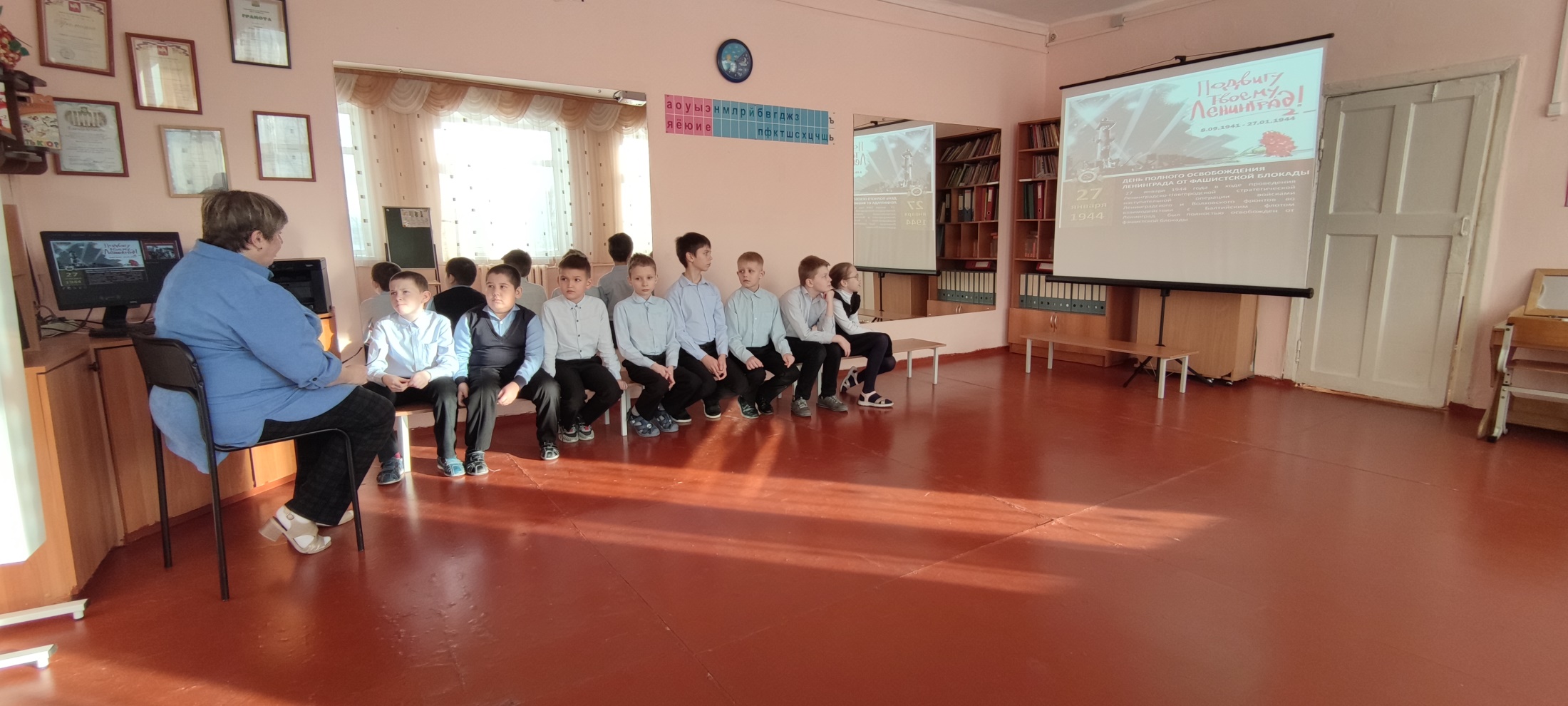 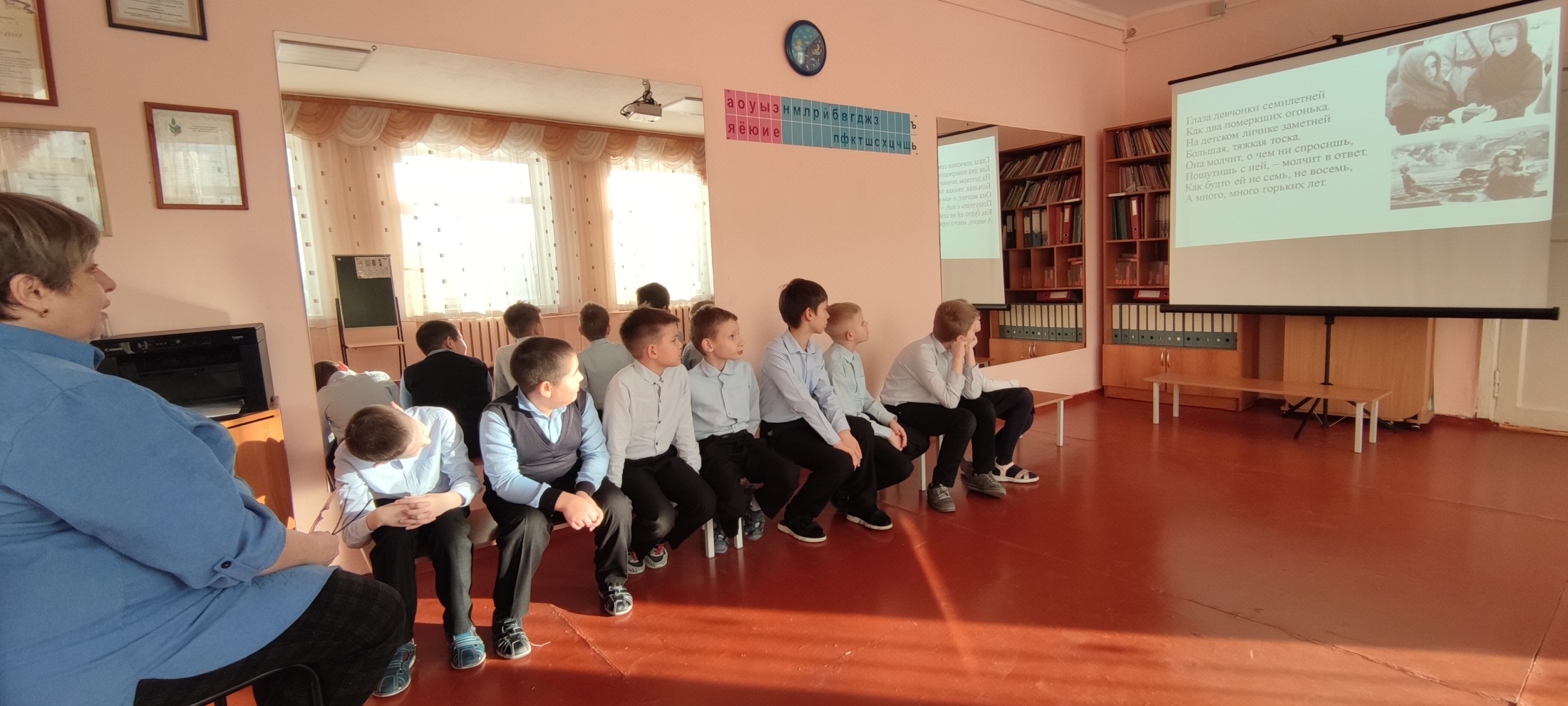 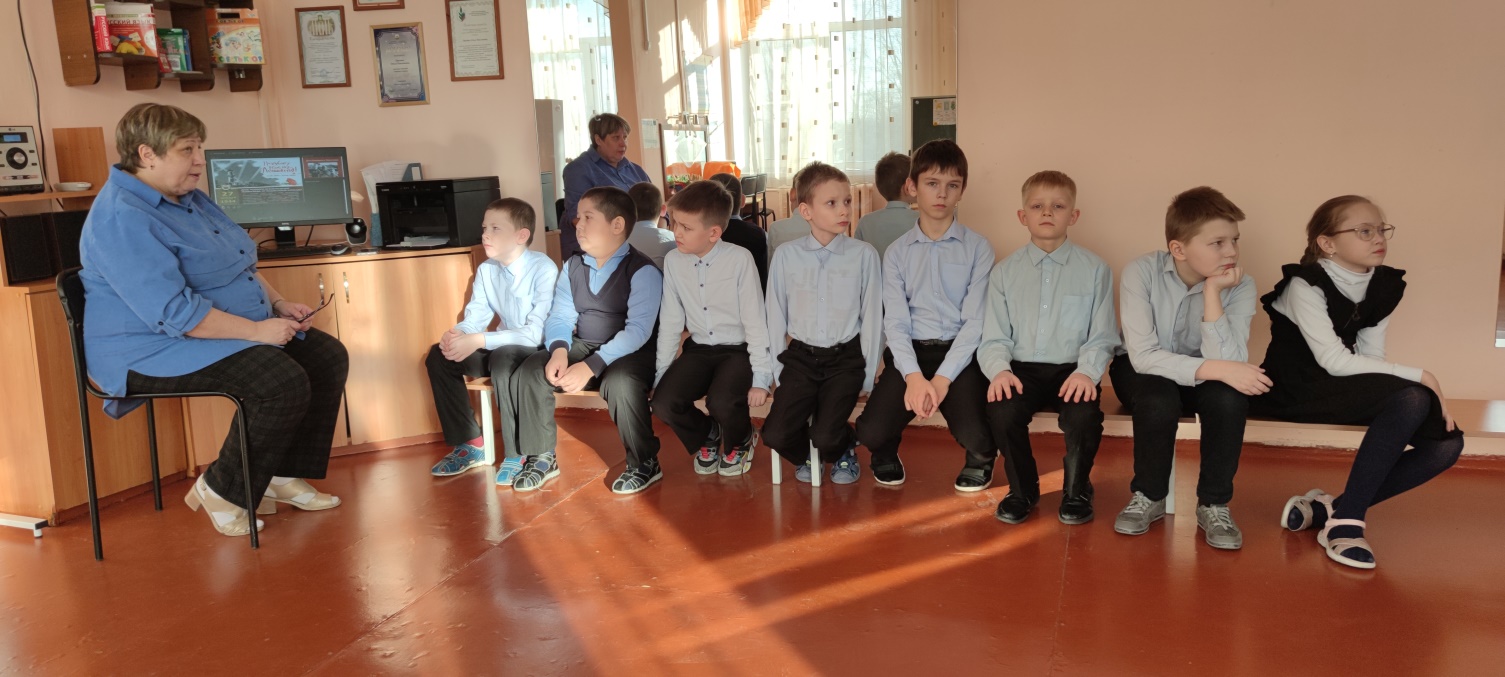 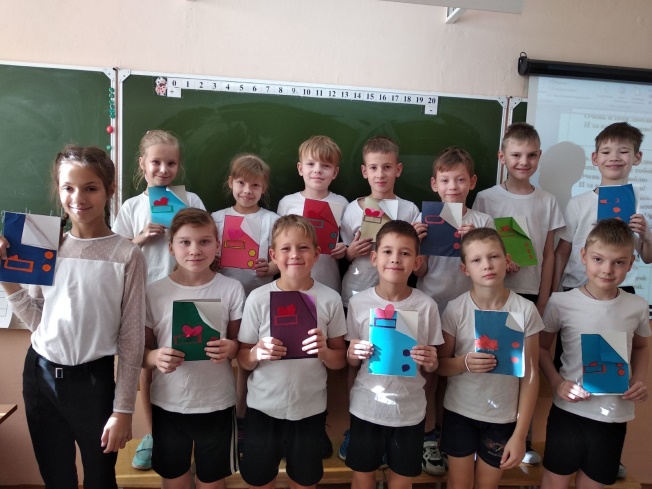 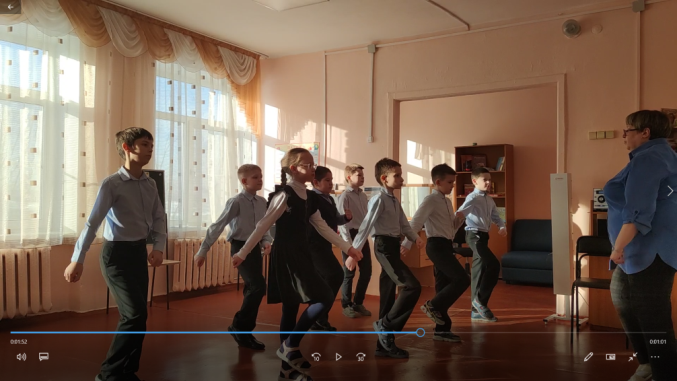 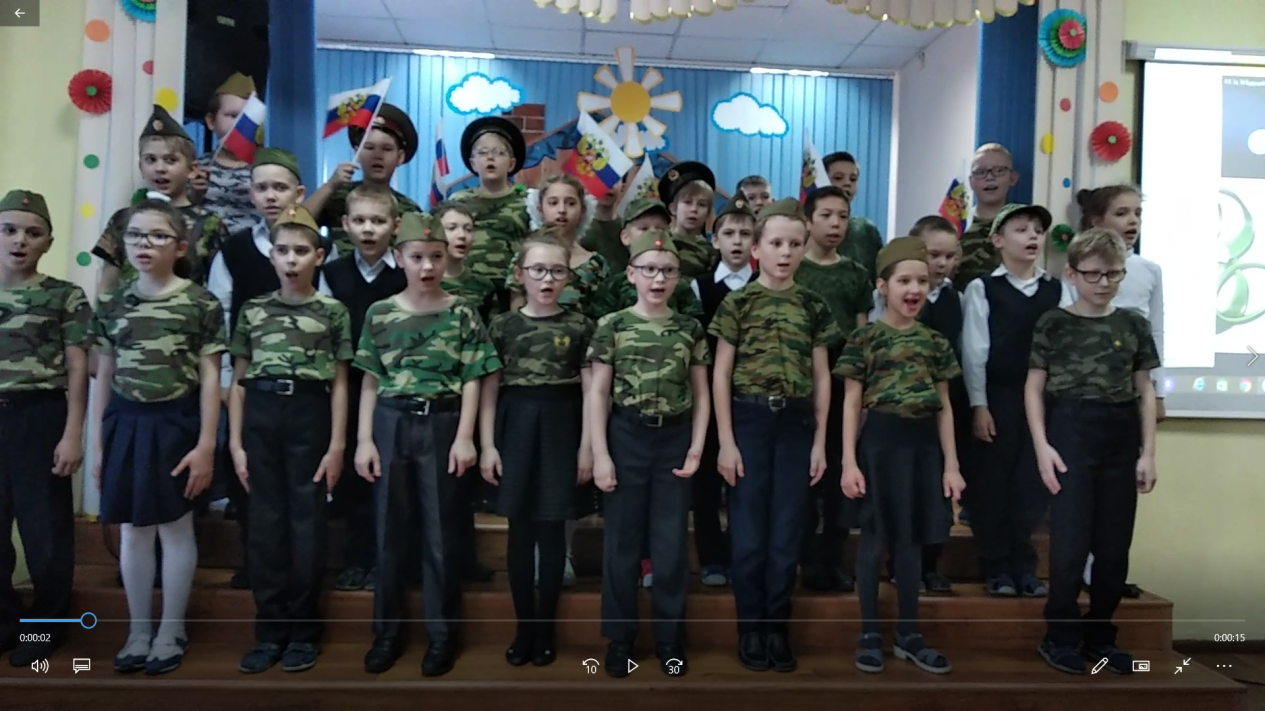 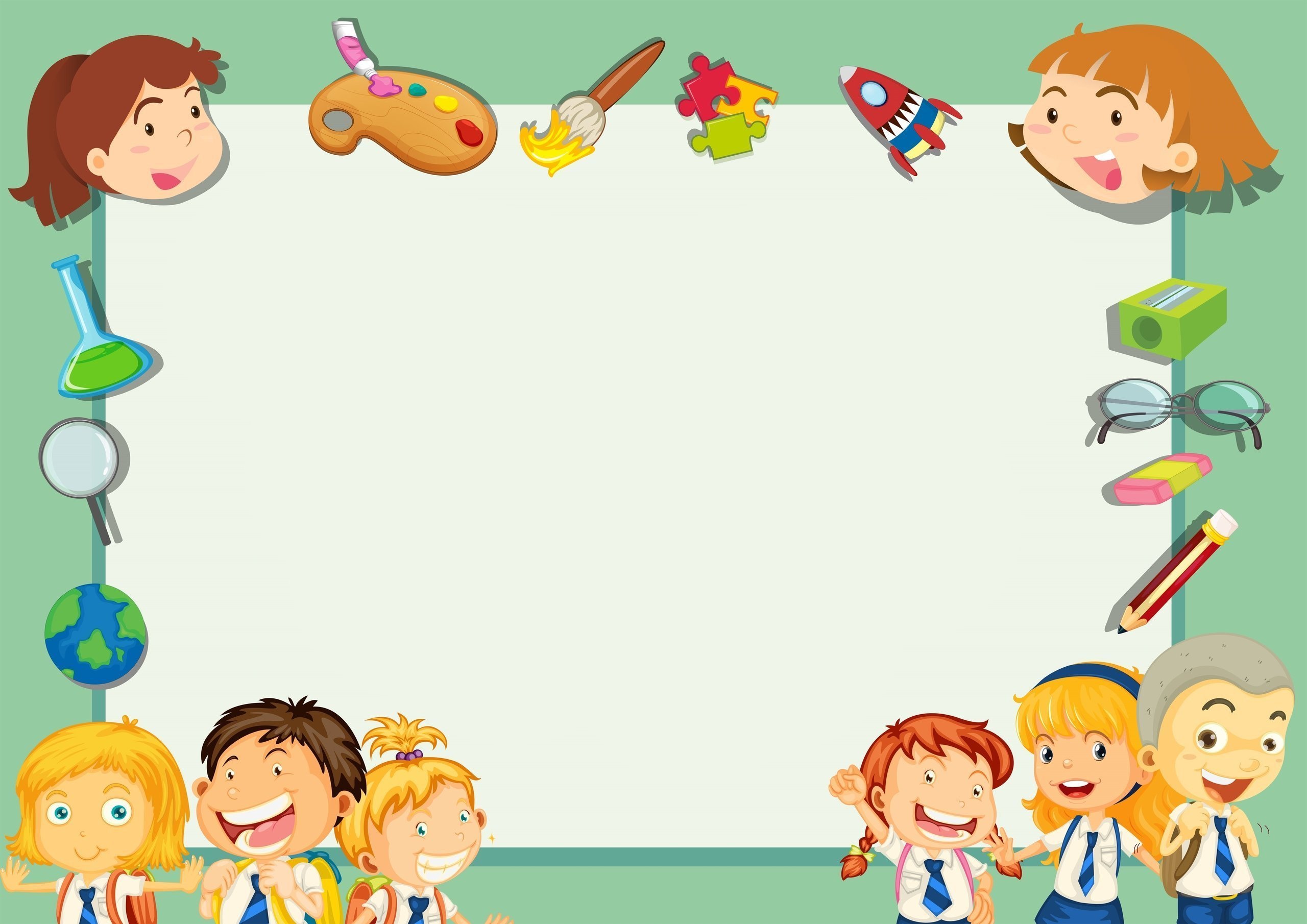 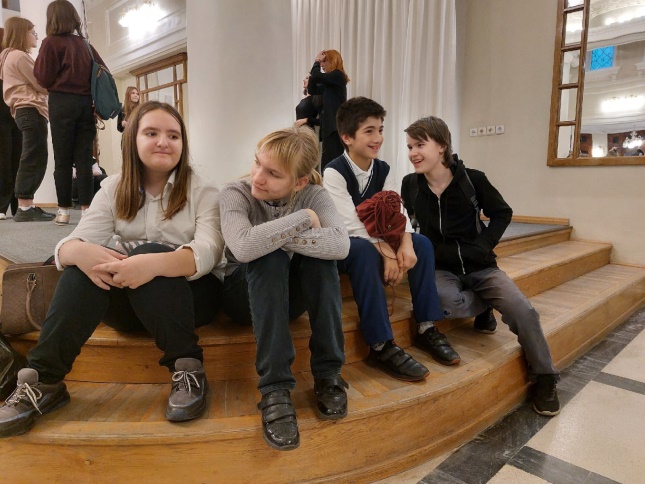 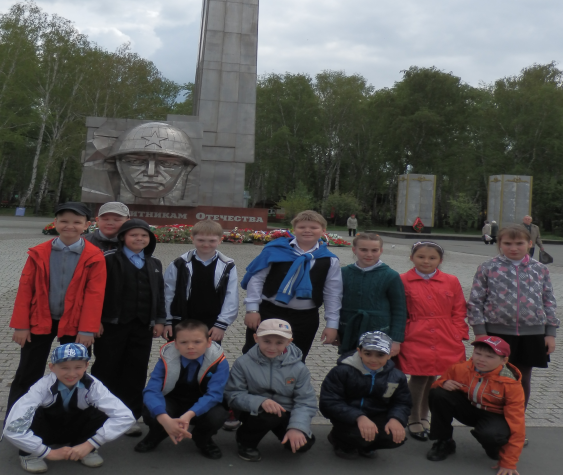 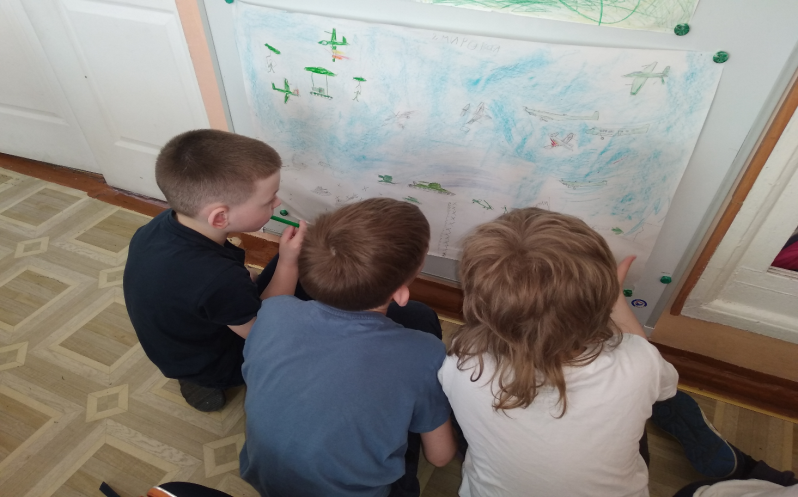 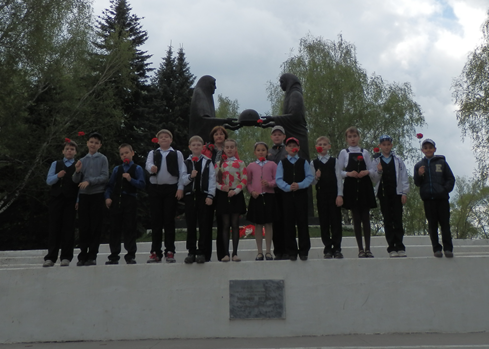 Видео сюжеты занятия
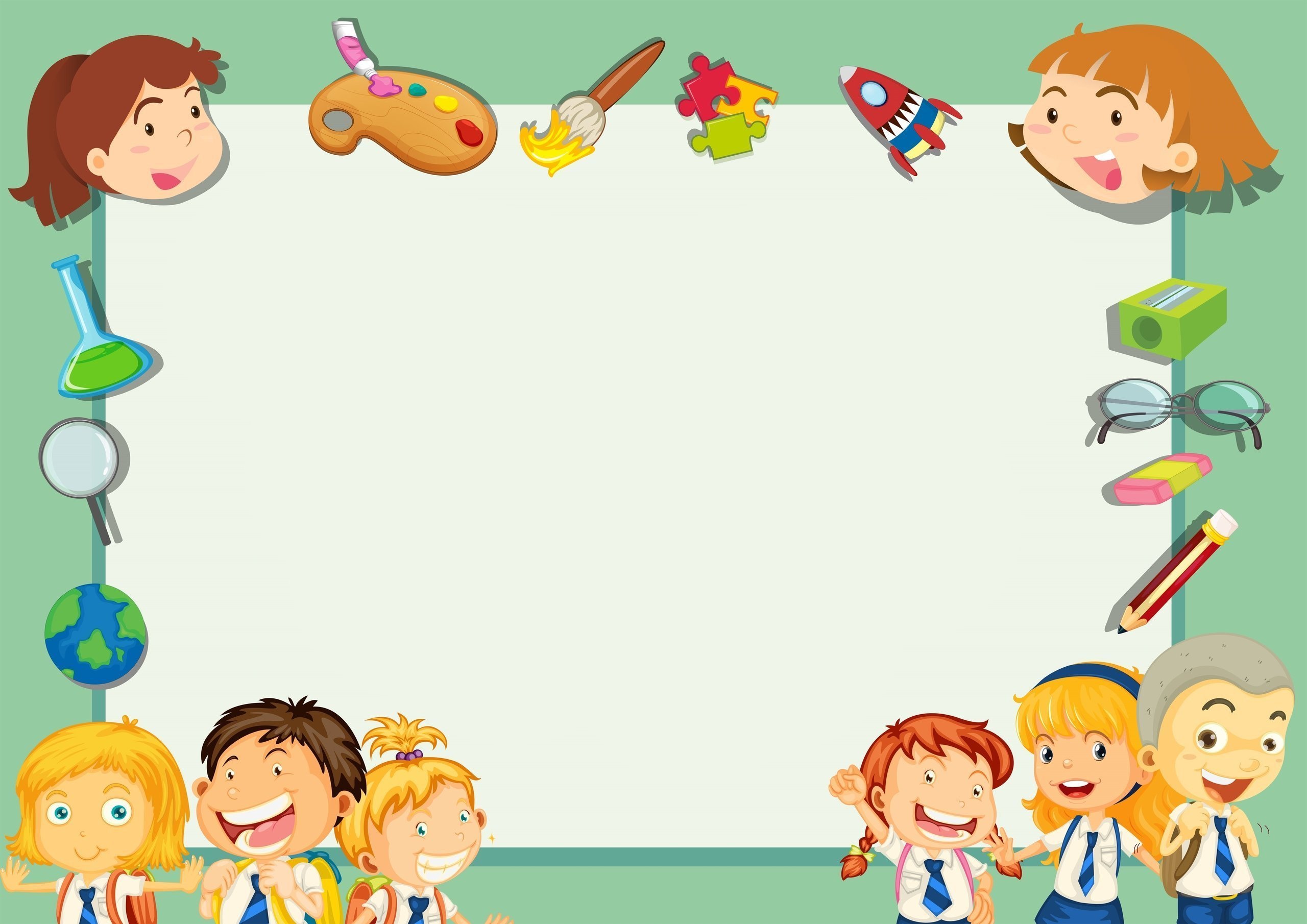 Вывод:
В рамках реализации проекта формируются гражданские качества: патриотизм, чувство гордости за свою Родину, российский народ,  национальные свершения, открытия, победы; значимые качества личности: доброжелательность, эмоциональная отзывчивость, ответственность, уважительное отношение к мнению окружающих, понимание и сопереживание чувствам других людей, 
 Проект с активным участием педагогов школы (участников проекта)  позволяет успешно воздействовать на развитие коммуникативных компетенций обучающихся, на их речевую активность. 
 Проект  указывает на основные направления  деятельности педагогов по культивированию, поддержанию и развитию традиций, оказывает положительное влияние на взаимоотношения между всеми его участниками.